mevB‡K ¯^vMZg
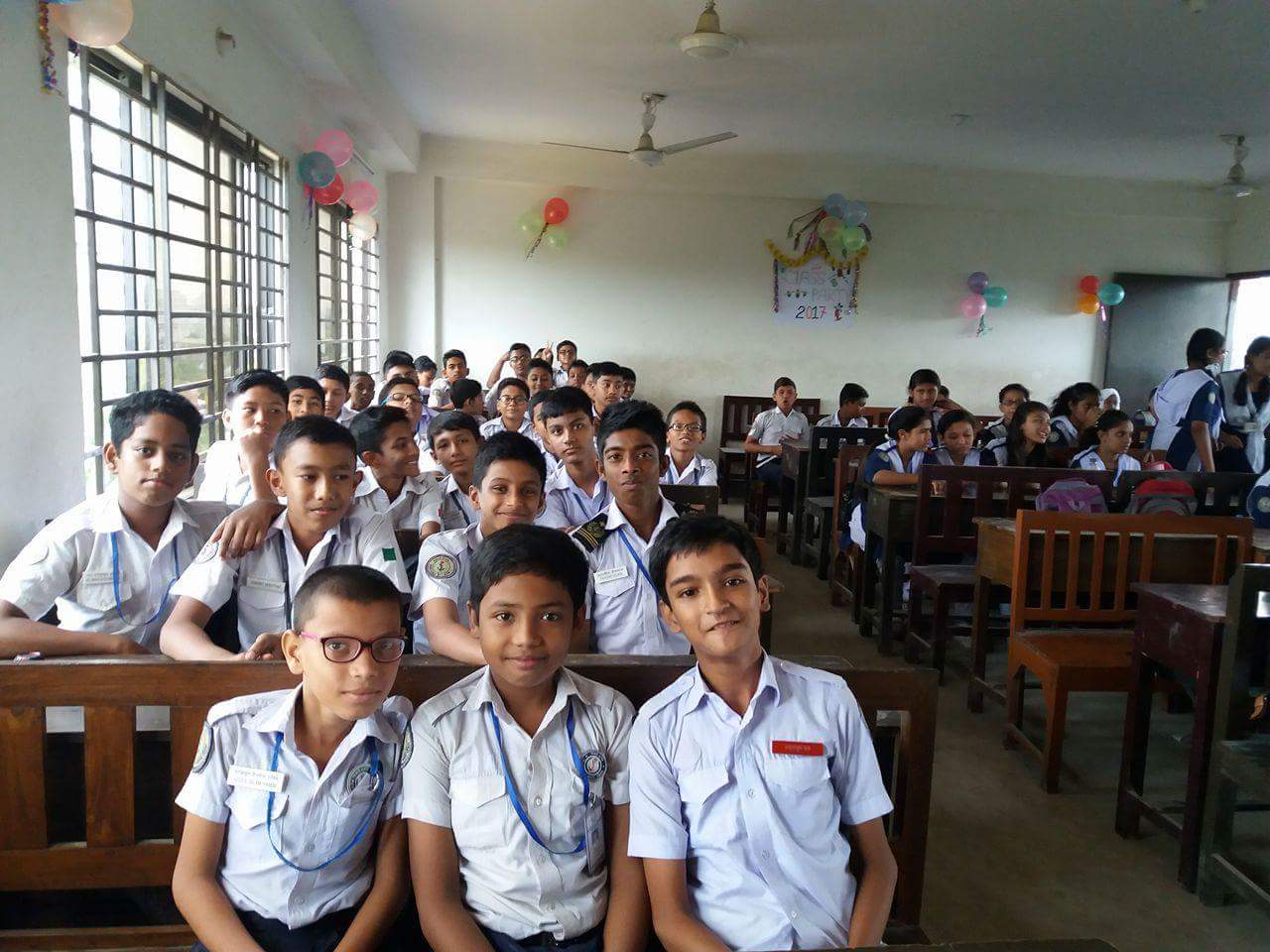 evsjv‡`k †bŠevwnbx ¯‹zj I K‡jR PÆMÖvg
wkÿK cwiwPwZ
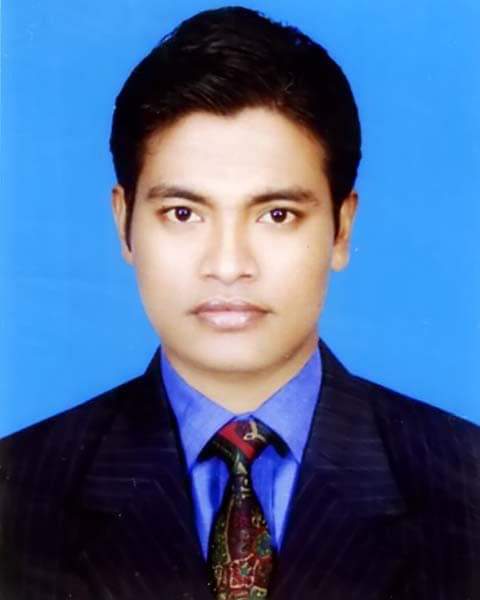 ‡gv: gybQzi Avjg
mnKvix wkÿK (evsjv)
AvR‡Ki cvV
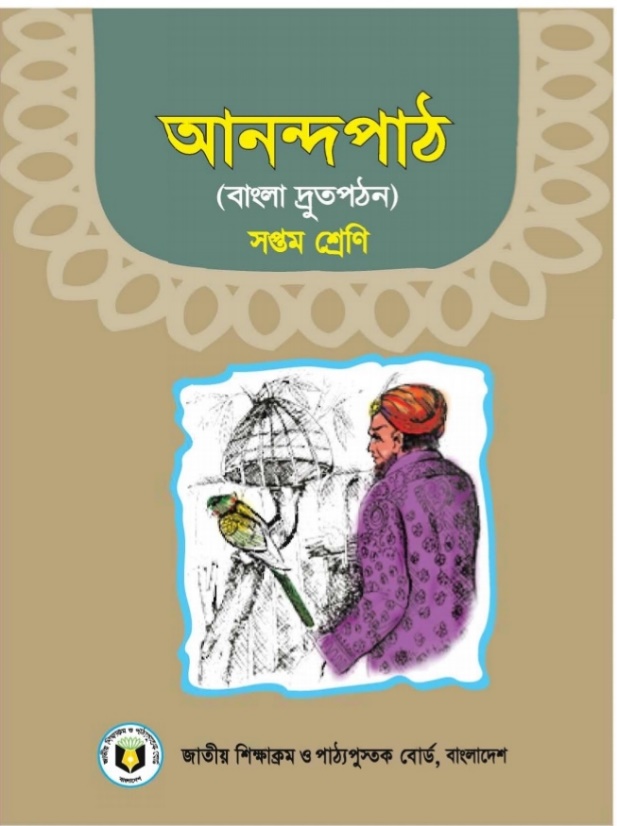 7g †kÖwY
evsjv 1g cÎ
Avb›` cvV
Mí-Piæ
Piæ
nvmvb nvwdRyi ingvb
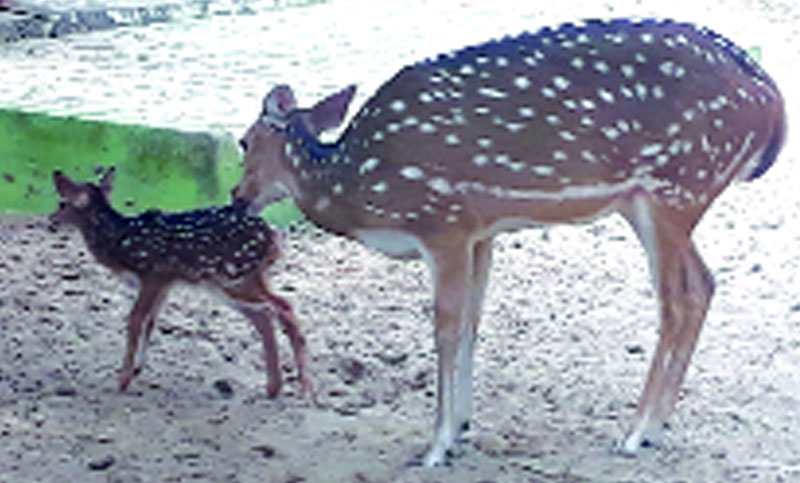 cv‡Vi D‡Ïk¨
1. ‡jLK m¤ú‡K© Rvb‡Z cvi‡e| 2. wkÿv_x©iv †jvfx gvby‡li wns¯ªZvi weiæ‡× iæ‡L `vov‡Z wkL‡e|3. cÖvYxi cÖwZ mngwg©Zv cÖ`k©b Ki‡e|4. Ôe‡b¨iv e‡b my›`iÕ-G g‡š¿ `xwÿZ n‡e|
nvmvb nvwdRyi ingvb-Gi cwiwPwZ
Piæ M‡íi PwiÎ
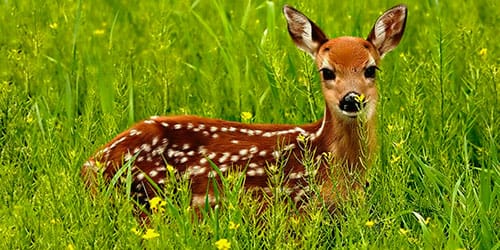 ÔPiæÕ bvgK GK nwiY Qvbv gv‡qi mv‡_ Mnxb R½‡j P‡i †eovw”Qj| Nvm †L‡Z †L‡Z gv‡K †m nvwi‡q †d‡j| nVvr weKU GKUv k‡ã ‡m Pg‡K D‡V  gv‡K LyuR‡Z _v‡K| GKUz DPz‡Z ayqv †`L‡Z cvq Piæ|
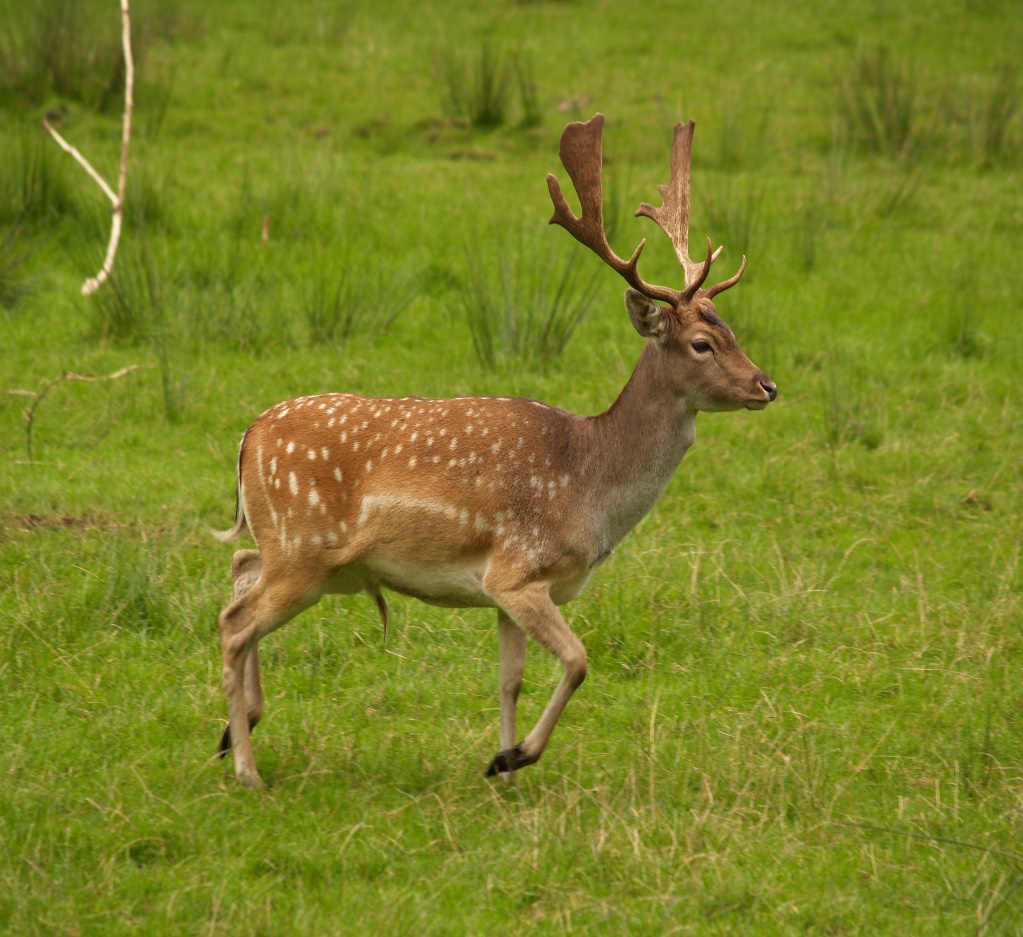 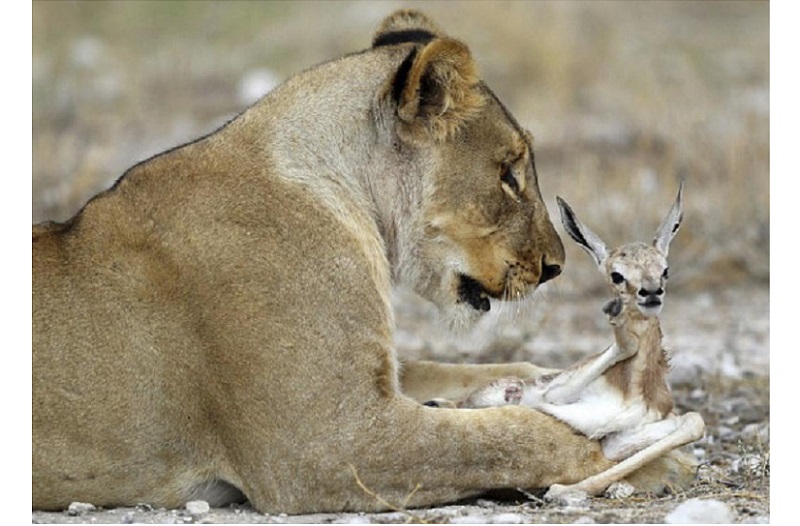 gv memgq Piæ‡K e‡K †m wZwos wewos jvdvq e‡j| ZvQvov e‡b nvjygI _v‡K| †m Piæi g‡Zv nwiY Qvbv‡K GK †Miv‡m †L‡q †bq| Gme K_v wPšÍv Ki‡Q Avi gv‡K Lyu‡R †eov‡”Q|
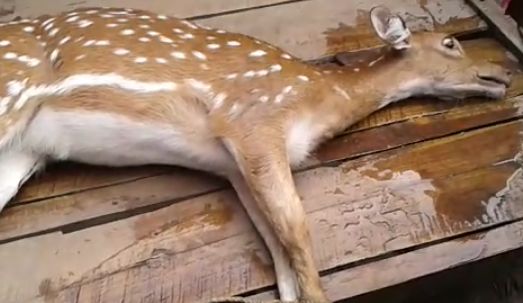 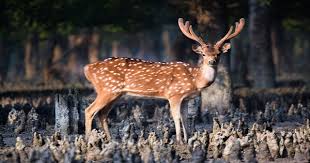 nVvr VvÐv evZv‡mi mv‡_ †cvov MÜ Zvi bv‡K G‡j †m MÜ ï‡K gv‡qi Kv‡Q ‡cŠu‡Q hvq| †`‡L gv Zvi wb_i n‡q ï‡q Av‡Q| gv‡qi ey‡Ki Kv‡Q eo GKUv dz‡Uv w`‡q i³ PzuB‡q co‡Q| †PvL Zvi †Lvjv, bxj‡P is aviY K‡i‡Q| Piæ gv‡qi Pvi cv‡k Ny‡i gi‡Q|
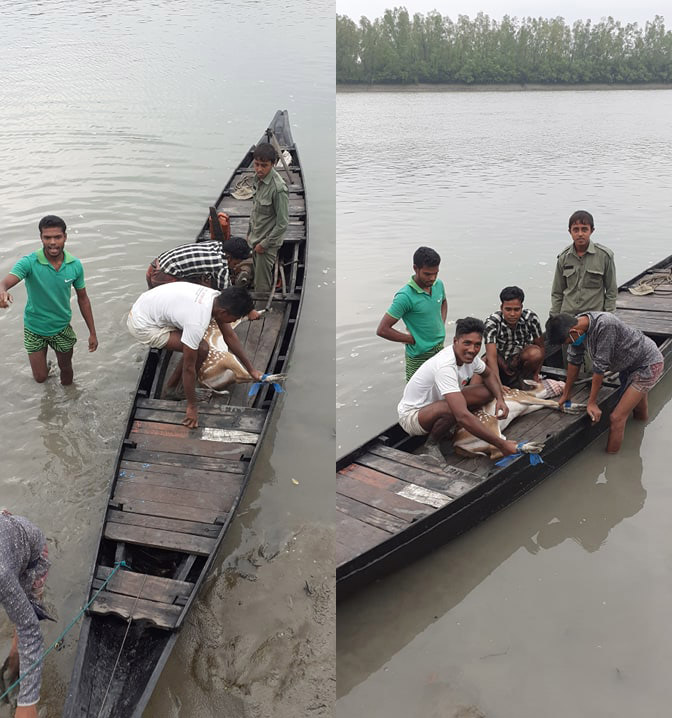 Ggb mgq Sgvs K‡i GKUv `woi Rvj G‡m co‡jv Piæi Dci| gvwU‡Z gvwU‡Z ï‡q coj nvcv‡Z nvcv‡Z| gv‡qi mv‡_ Zv‡KI Zz‡j wb‡q ‡Mj wkKvwi`j|
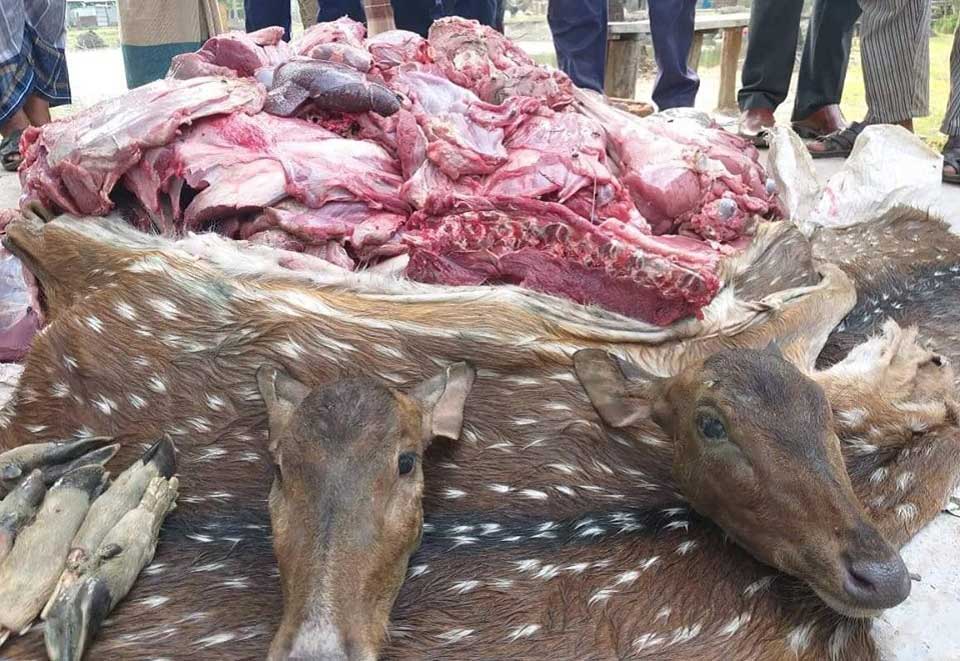 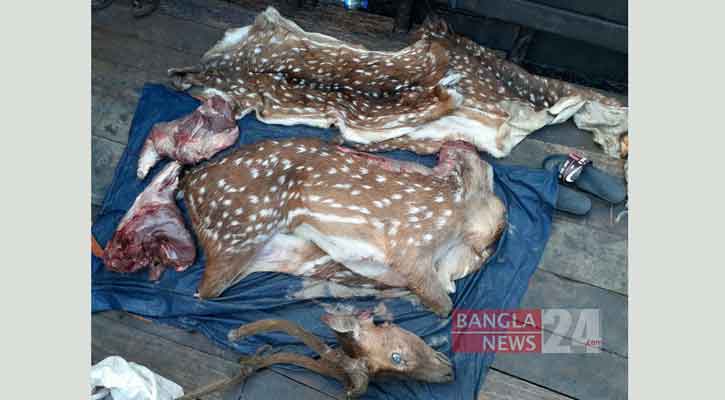 Zvici GK M„n¯’ evwo‡Z Gj Piæ| miæ `wo w`‡q †eu‡a ivLv n‡jv Zv‡K| evwoi GKUv dm©v b¨vsUv †Q‡j Zvi Mv‡q nvZ eyjv‡Z _v‡K| Gw`‡K Zvi gv‡qi Pvgov Qvwo‡q gvsm †QvU †QvU UzK‡iv K‡i Mvu‡qi †fZi †eP‡Z wb‡q †Mj| c‡o _vK‡jv ev`vwgi Ici mv`v wQ‡UAjv PvgovUv Avi `y‡Uv bxj †PvLAjv wksmy× gv_vUv| Piæ w`b `yB wKQzB Lvq bv|
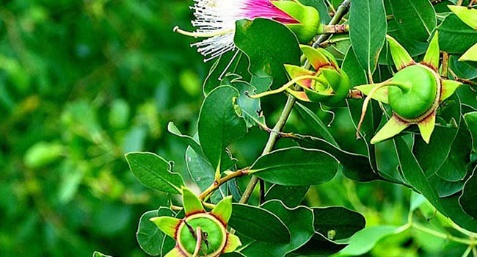 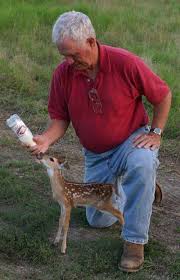 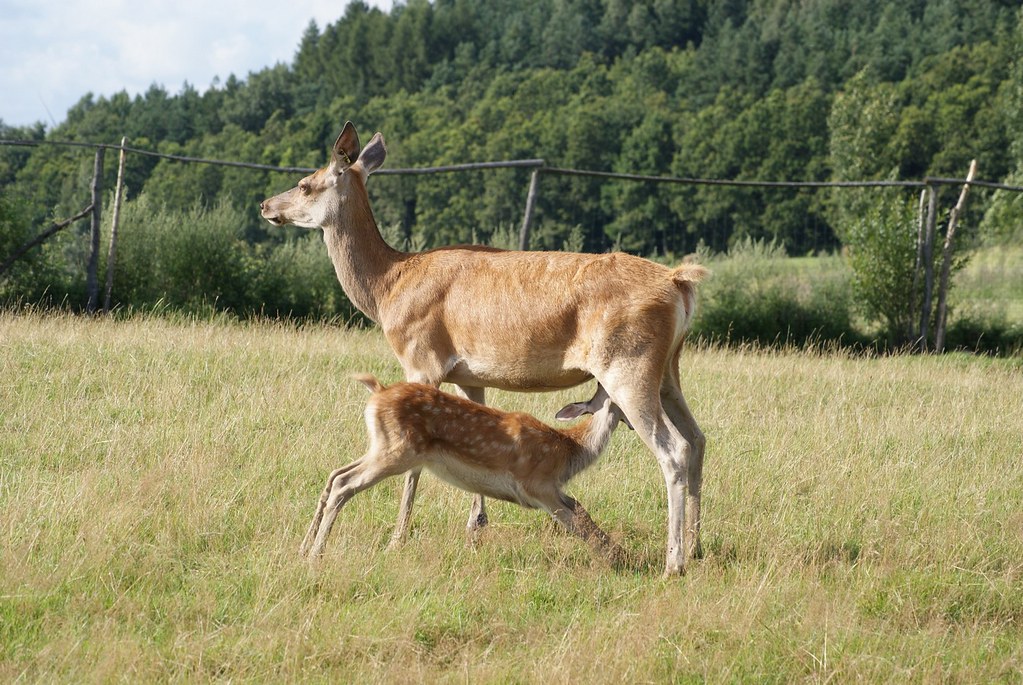 Piæ gv‡qi `ya ‡L‡Zv| b¨vsUv †Q‡jUv Zvi Rb¨ KwP Nvm, †KIovi cvZv wb‡q Zvi gy‡L ¸u‡R †`q| †KIovi cvZv UK e‡j Lvq bv Piæ| Piæi gvsm wewµ K‡i †Zgb UvKv cqmv cv‡e bv e‡j †e‡P bv| Zviv †evZ‡j Miæi `ya wb‡q G‡j Piæ Zv cig Z…wß f‡i Lvq| Av‡¯Í Av‡¯Í †m‡i I‡V †m|
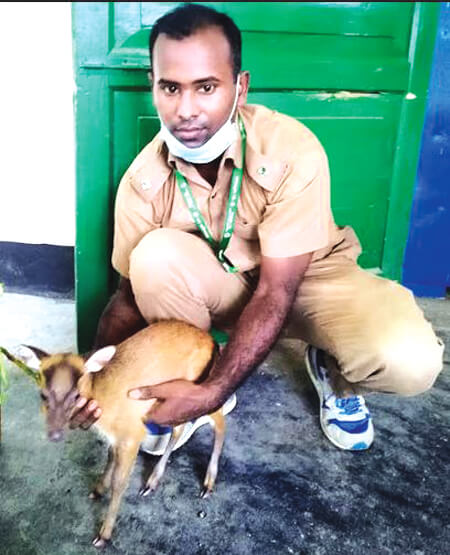 dimv b¨vsUv †Q‡jUv Piæi mv‡_ mvivÿY †Lj‡Z _v‡K| †Q‡jUvi †Kvg‡i NyOzi evuav _vKvq †`Šov‡j VzbVzb kã nq| b¨vsUv †Q‡jUv G‡m Zvi Mjv Rwo‡q a‡i Mjvq Pzgy Lvq| Gfv‡e eo n‡q D‡V Piæ| Gevi evwoi eo fvB wm×všÍ wbj Piæ‡K RevB Kivi| ‡Kbbv Zvi gvsm gb †`‡oK n‡Z cv‡i|
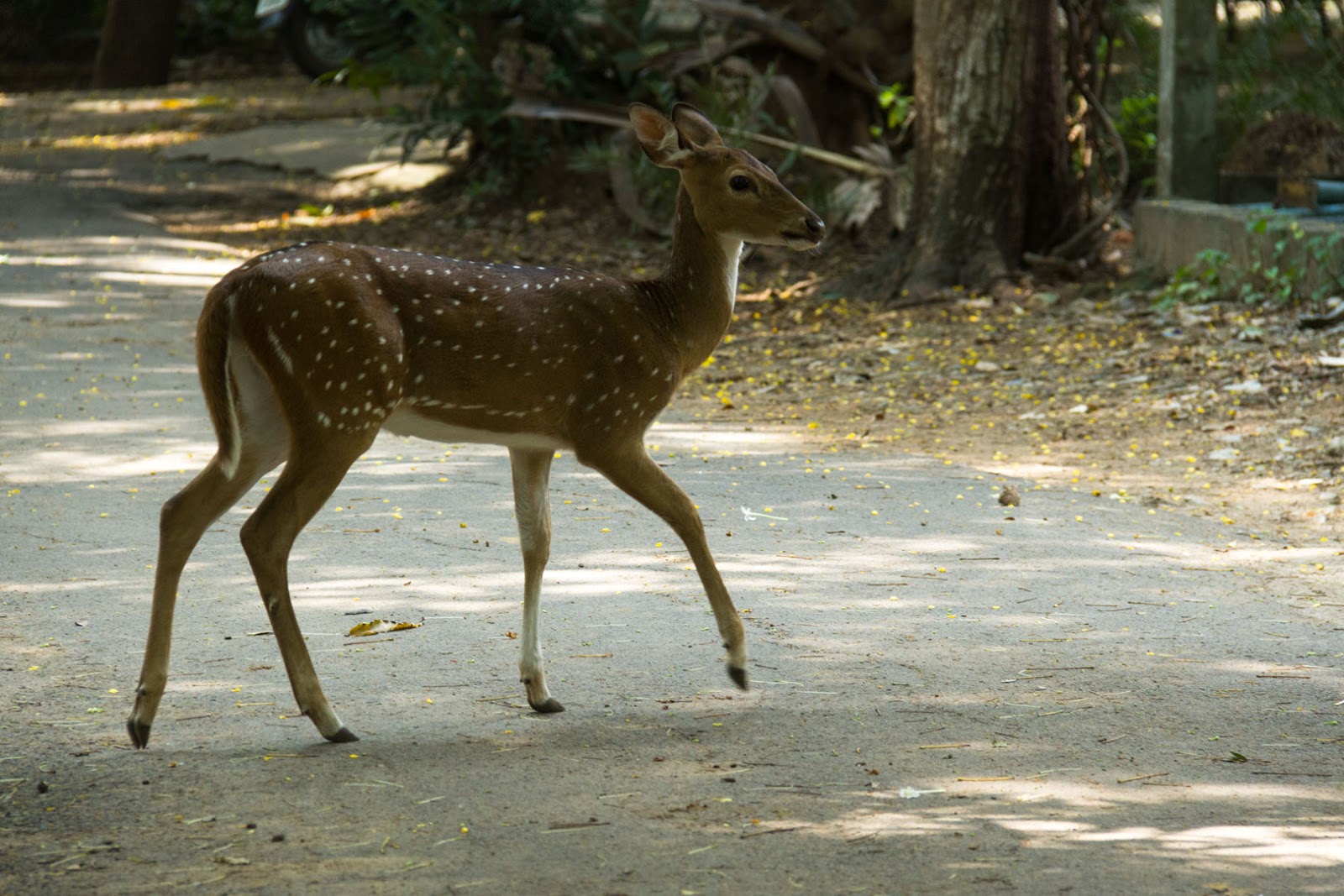 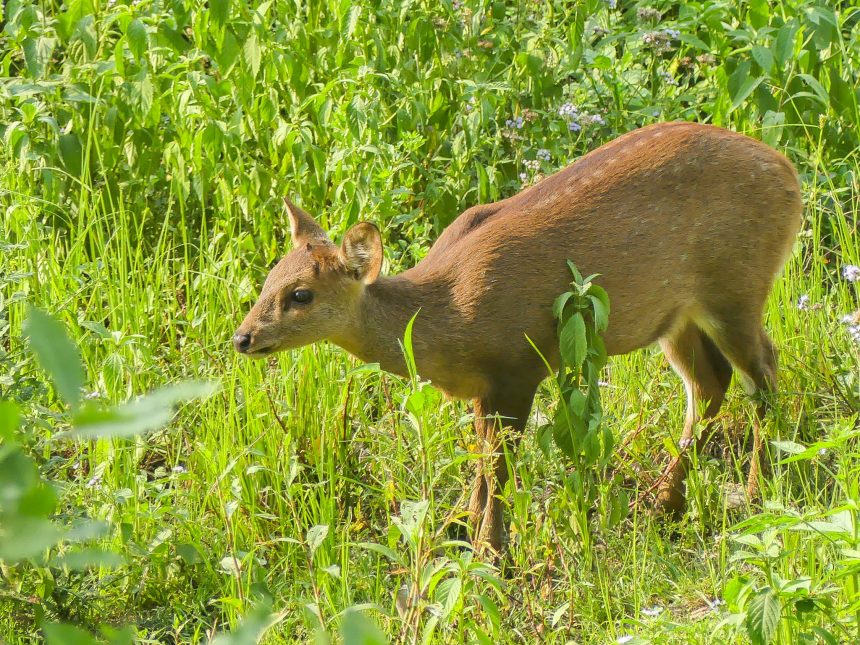 Piæ †`L‡jv `vIqvi evB‡ii w`‡K †eov GKUz GKUz K‡i dvuK n‡”Q| Gici gogo K‡i †eov †f‡O dimv b¨vsUv, †evev, Kvjv †Q‡jUv Piæ‡K wb‡q cvjv‡jv| ‡`Š‡o iv¯Ív †cwi‡q †bŠKvq K‡i Lvj AwZµg K‡i †Q‡jUv Piæ‡K Zvi c~‡e©i RvqMvq †Q‡o w`j| †Q‡jUvi gy‡L Avb‡›`i AkÖæ S‡o co‡jv|
evwoi KvR
AvR‡Ki K¬vmwUi Description e‡· GKwU cixÿvi eûwbev©Pwb cÖ‡kœi wjsK †`qv Av‡Q| Zv h_vh_fv‡e c~iY K‡i Submit Kivi Rb¨ wb‡`©k †`qv †Mj|

** Description e·wU wKfv‡e cv‡e? Avgvi bv‡g Dci wK¬K Ki| ‡hLv‡b cvewjkW Ab ZvwiL †`qv Av‡Q Zvi wVK wb‡P bxj is Gi GKUv evK¨ †`L‡e IUv‡Z wK¬K Ki‡j c&ªkœ A‡cb n‡e, Zv h_vh_ fv‡e c~iY K‡i I mwVK DËiwU `vwM‡q Submit K‡i w`‡j n‡q hv‡e|
Avjøvn& nv‡dR